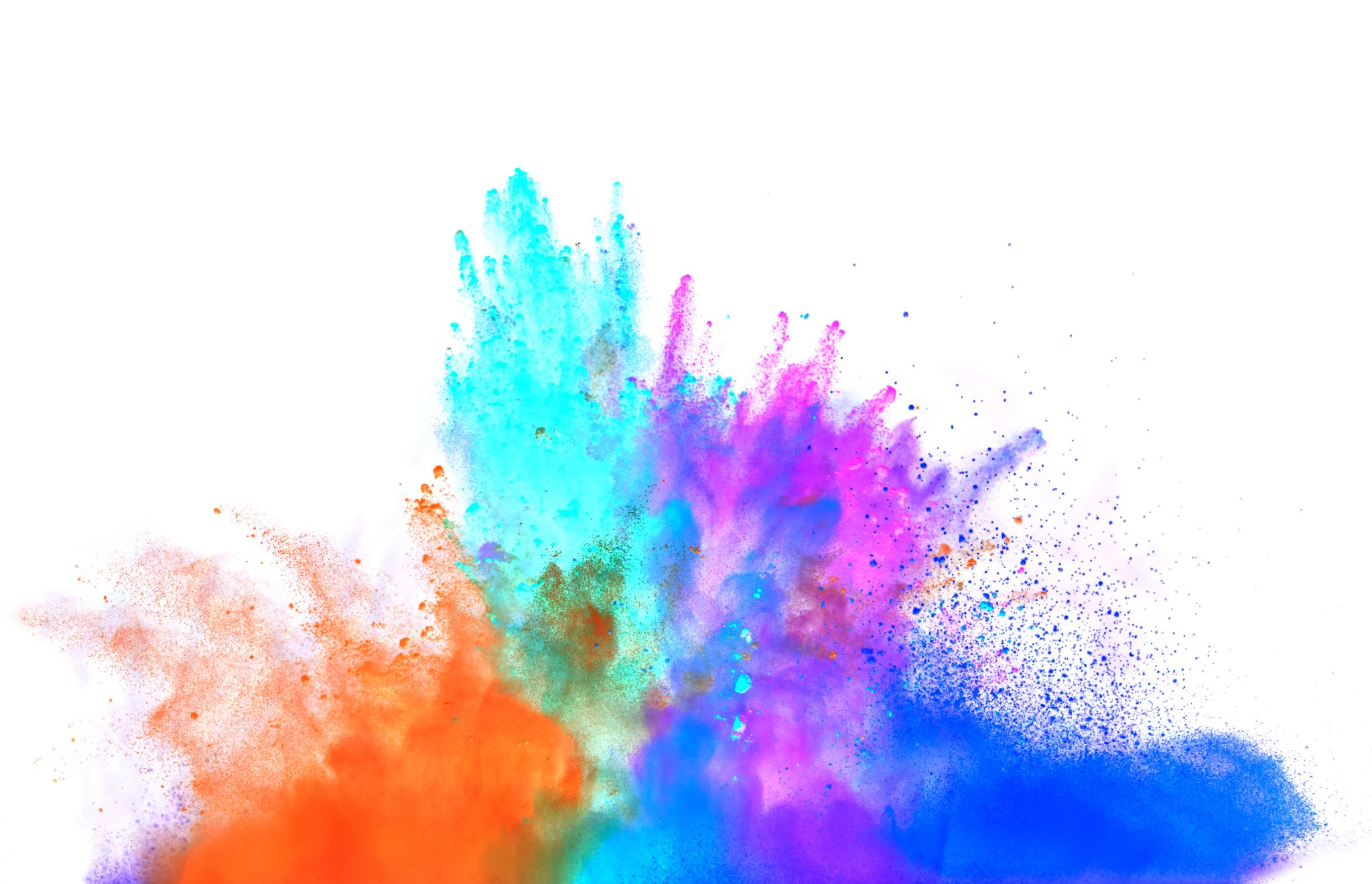 Article 1
review
Articles of Faith - Scripture
We believe that the Scriptures of the Old and New Testaments are given by inspiration of God, are without error in the original writings and are the only infallible rule of faith and practice.
“Inspired”
“Inerrant”
“Infallible”
inspiration
Inspiration is about the NATURE and ORIGIN of the Bible
The Bible is a Supernatural text. It is God’s Word, not human in its origin. It is the work of the third person of the Trinity, the Holy Spirit. In short, the Holy Spirit directed the human writers so that the finished product was precisely what He intended. Inspiration  is God’s method of ensuring that those to whom He revealed Himself and the mystery of His saving purpose, communicated that revelation precisely as He wished it to be communicated. The Bible was written by men, not by machines. The circumstances, experiences and characteristics of these men come through in many of their writings. Even the style of one is different from that of another.
InerrANCY AND INFALLIBILITY
Inerrancy and infallibility have to do with the reliability and authority of the Bible. They follow from the fact the Bible is God’s Word. Because of who God is, His book is true; it does not error. Because it is God’s Word , it is the final authority.
This means that the Bible, in its original autographs and correctly interpreted, is entirely true and never false in all it affirms...”    
This also means nothing can challenge its authority.
The Bible is true and the final authority.